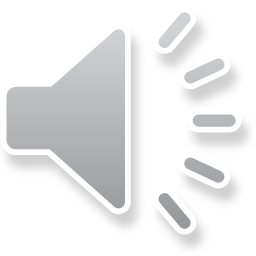 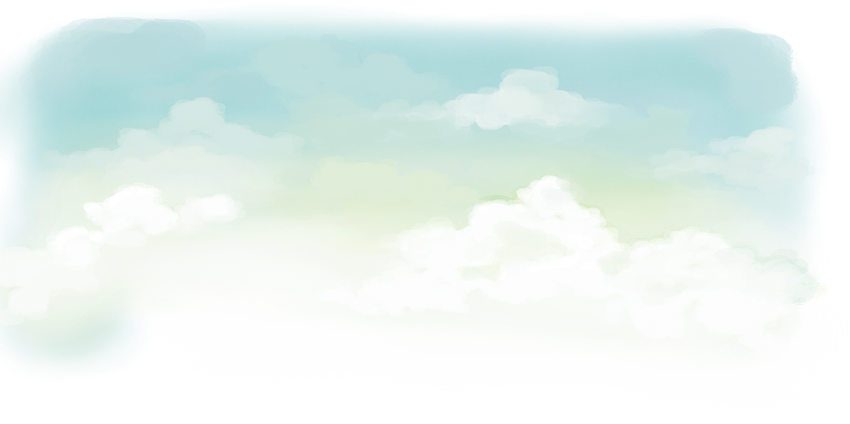 BÀI 9
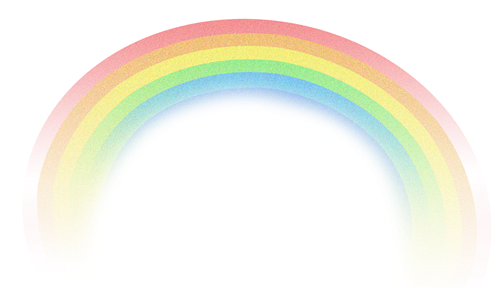 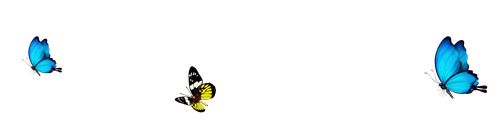 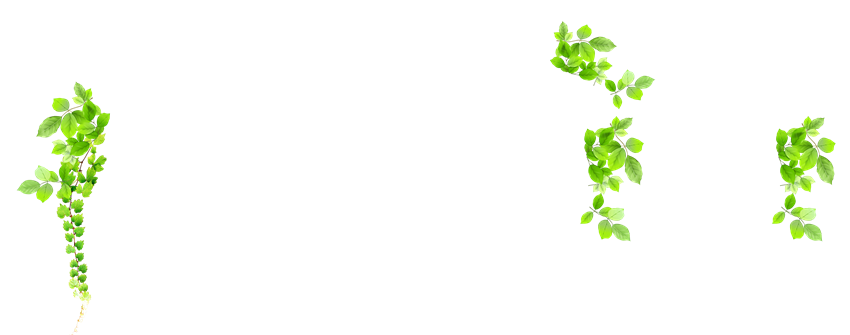 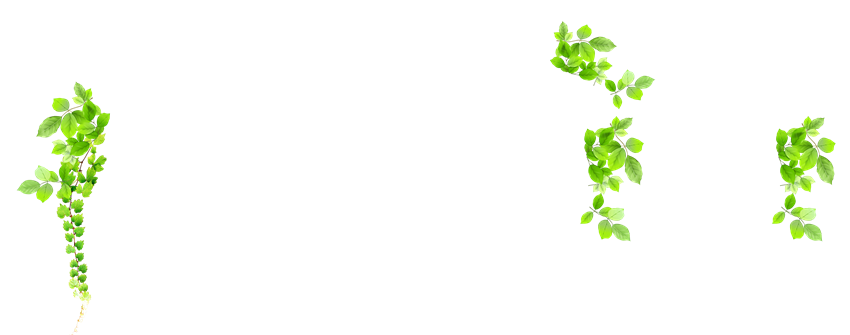 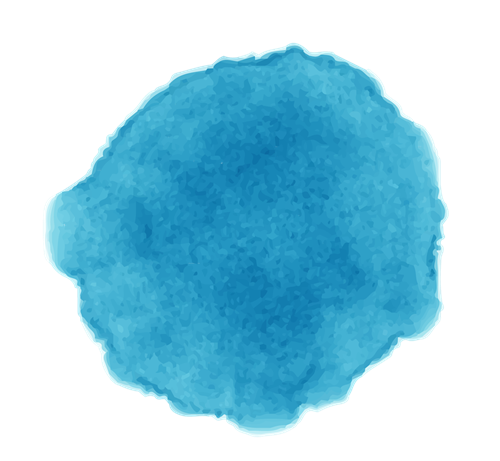 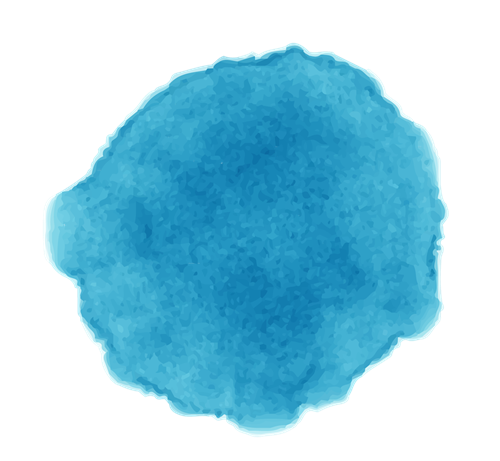 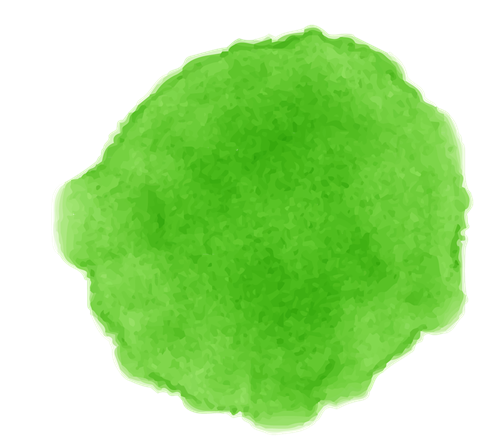 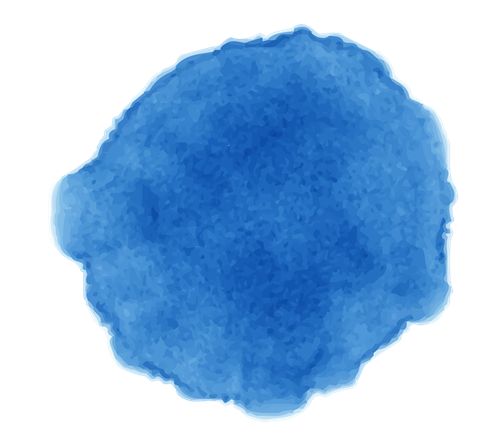 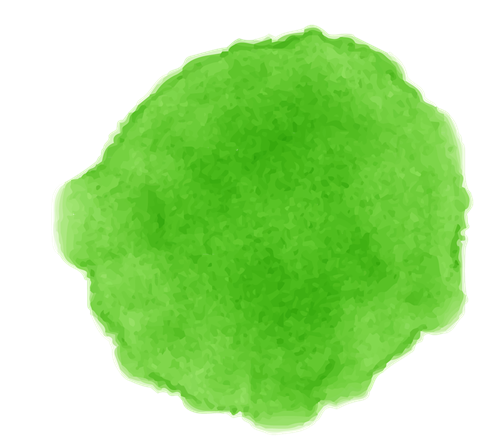 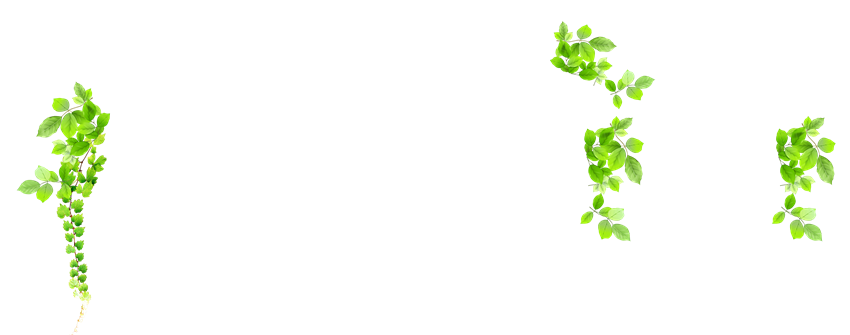 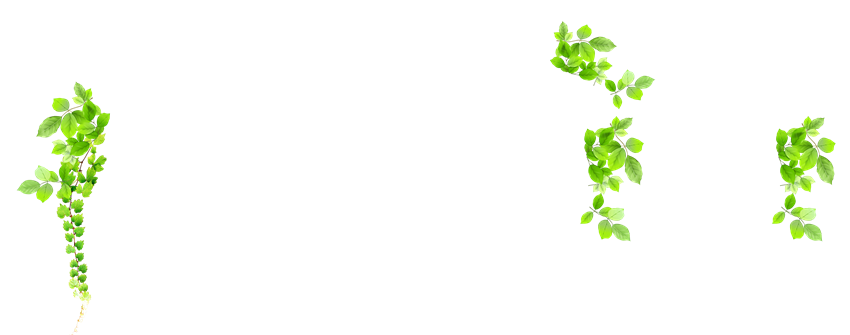 ÂM
VANG
CỦA
LỊCH
SỬ
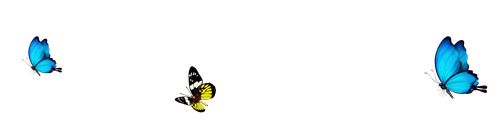 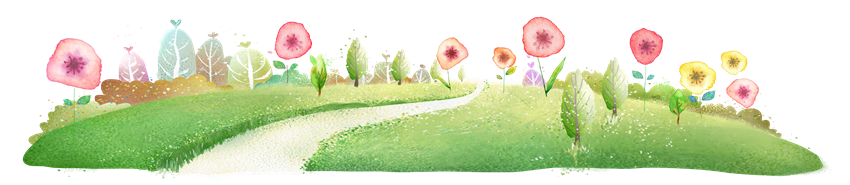 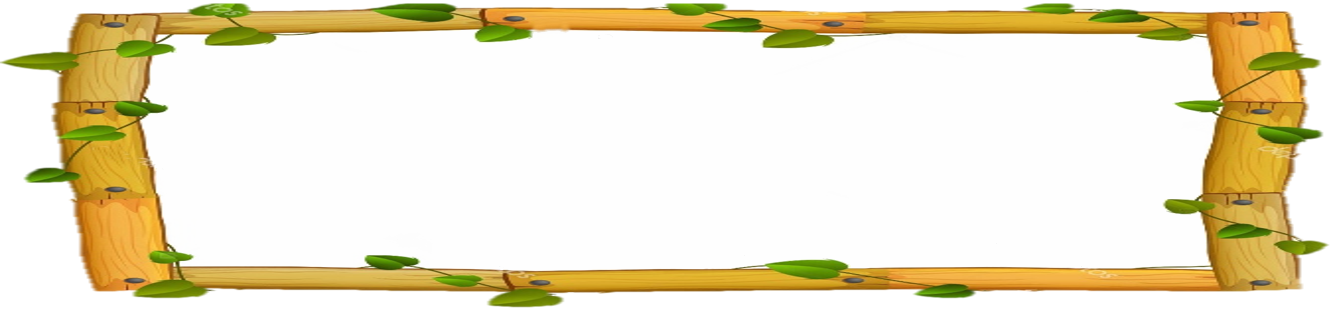 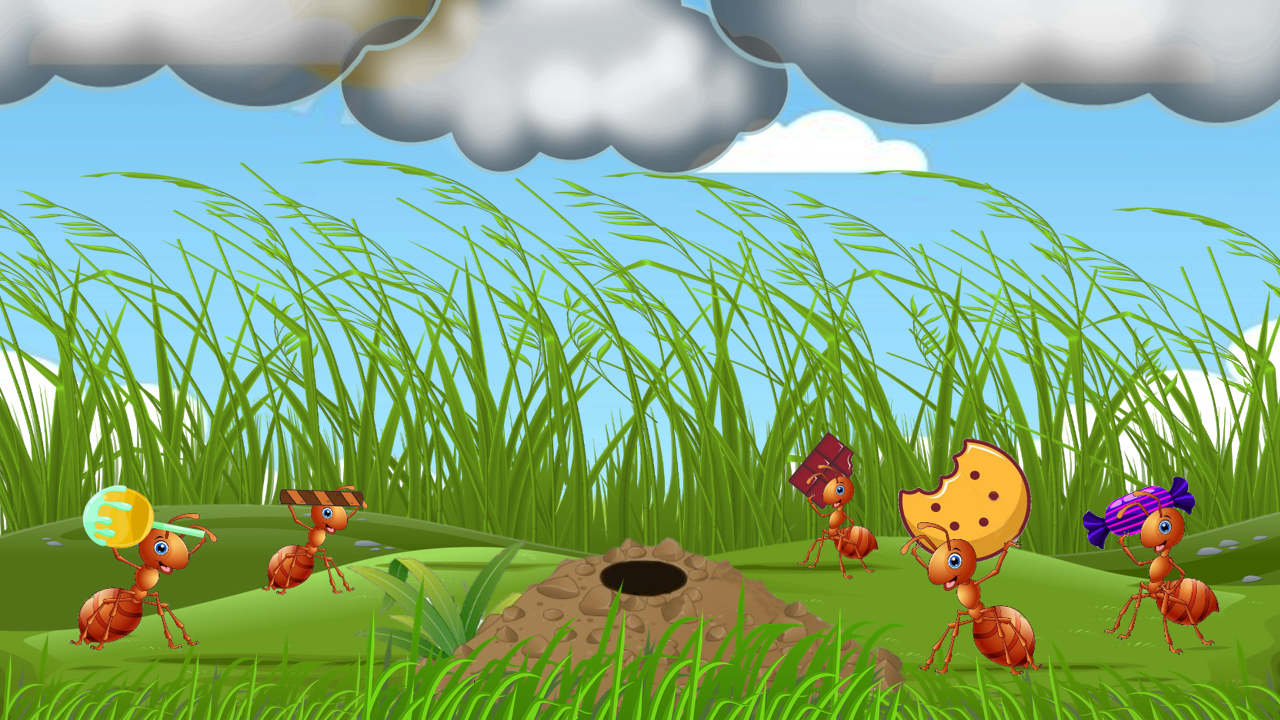 KIẾN VỀ TỔ
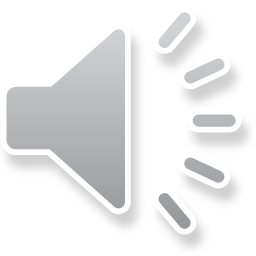 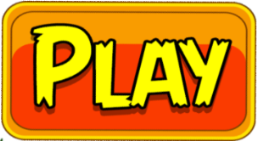 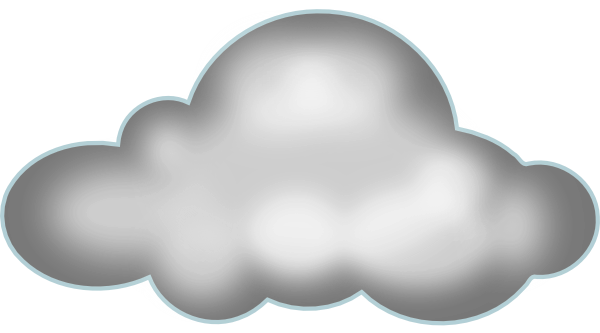 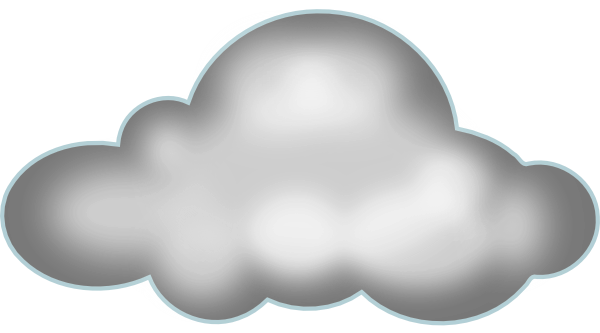 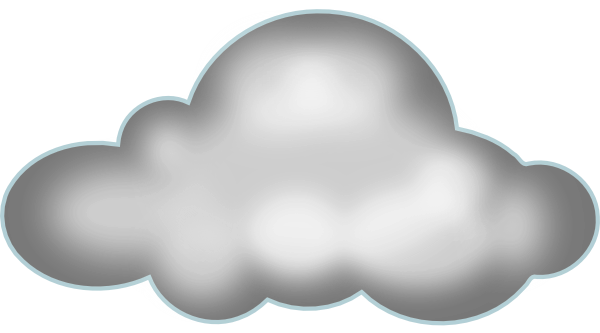 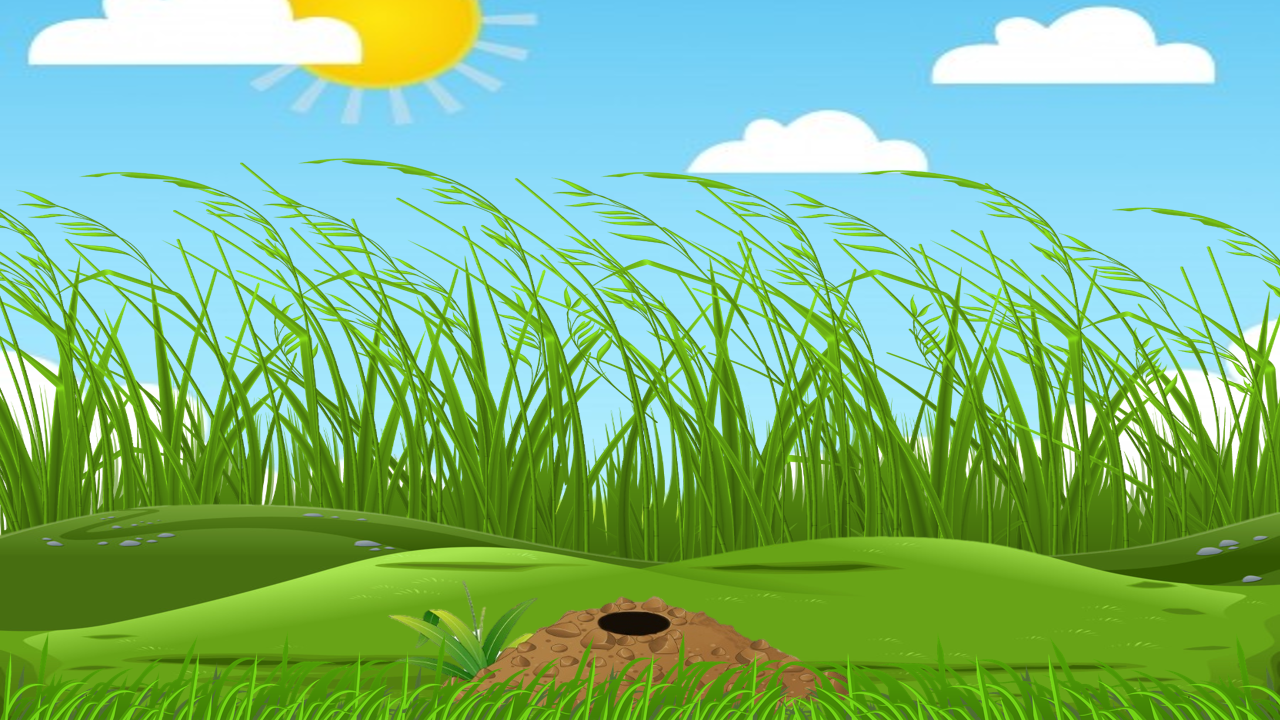 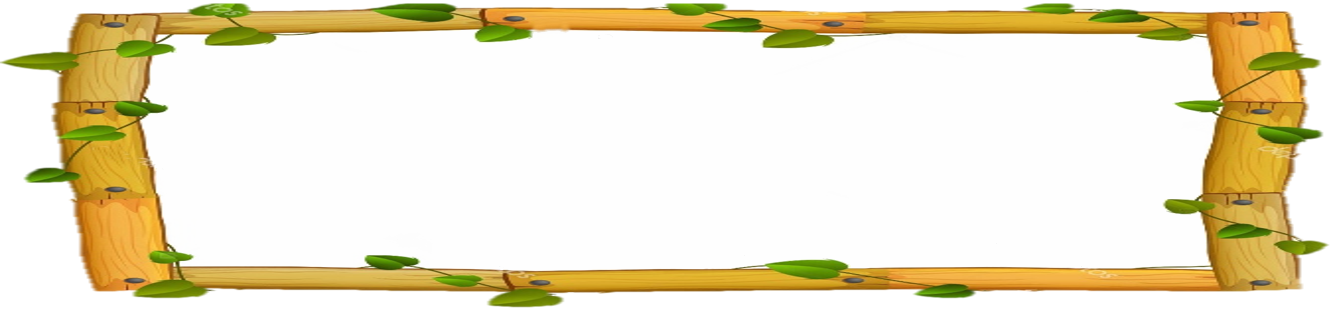 Hãy giúp các chú kiến mang thức ăn về tổ trước khi trời mưa 
bằng cách trả lời đúng các câu hỏi.
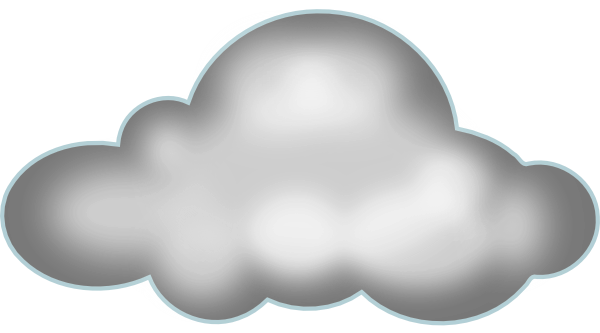 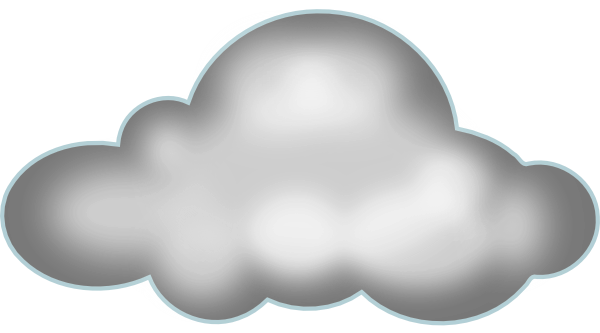 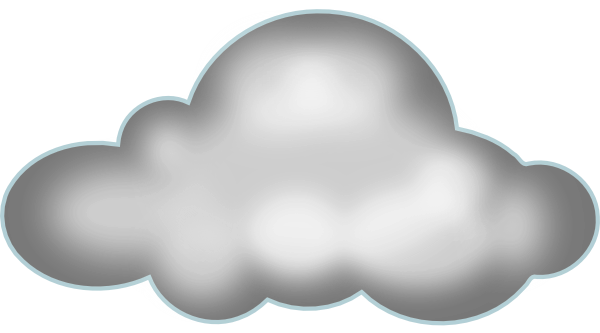 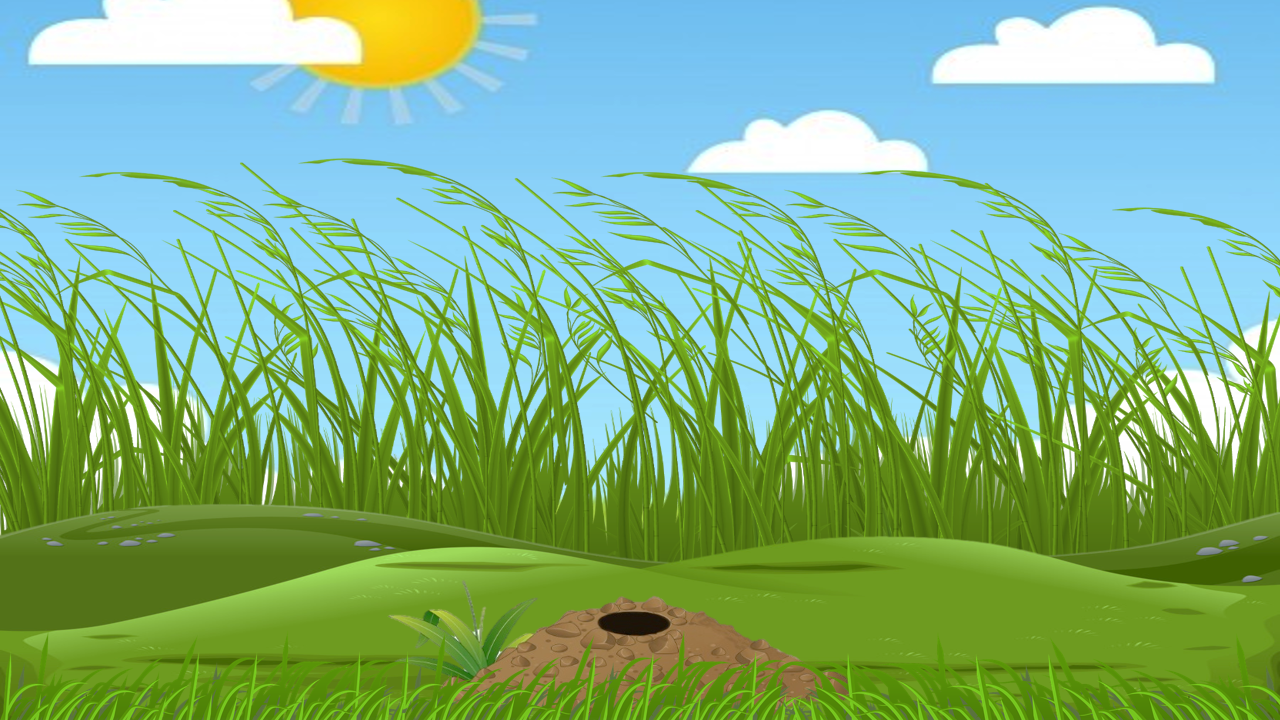 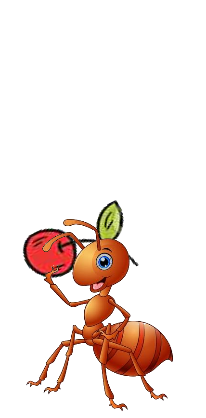 3
1
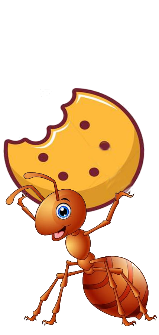 4
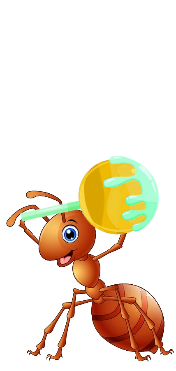 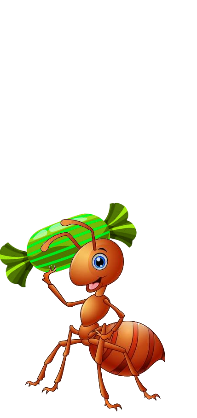 2
HÌNH THÀNH KIẾN THỨC
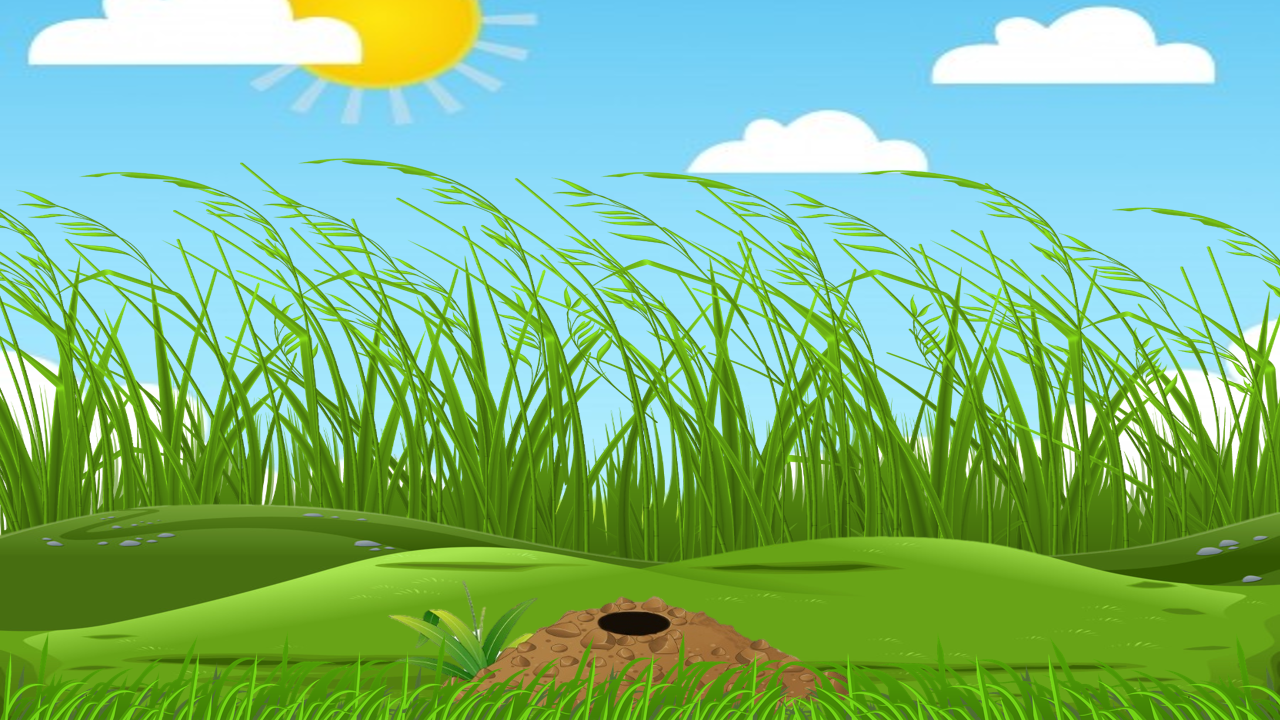 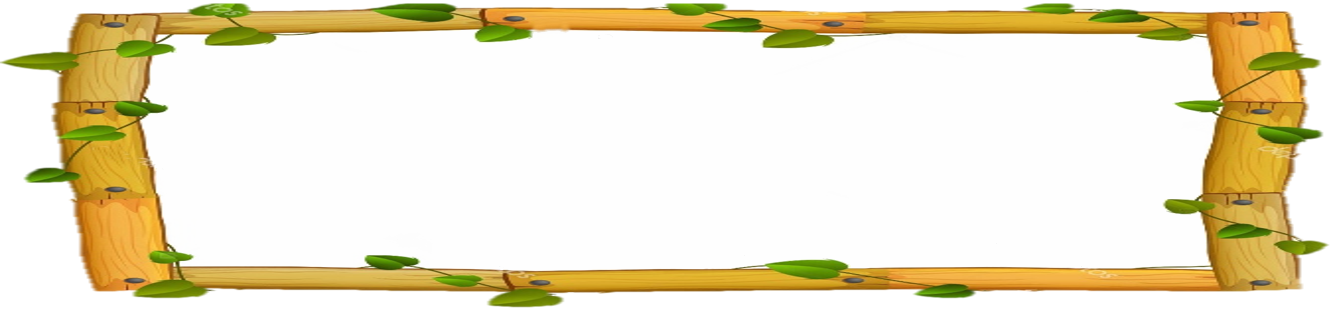 1
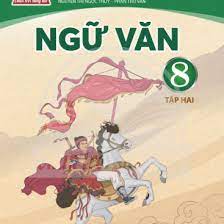 Câu 1 : Hình ảnh in trên bìa SGK Ngữ văn tập 2 khiến em liên tưởng đến ai?
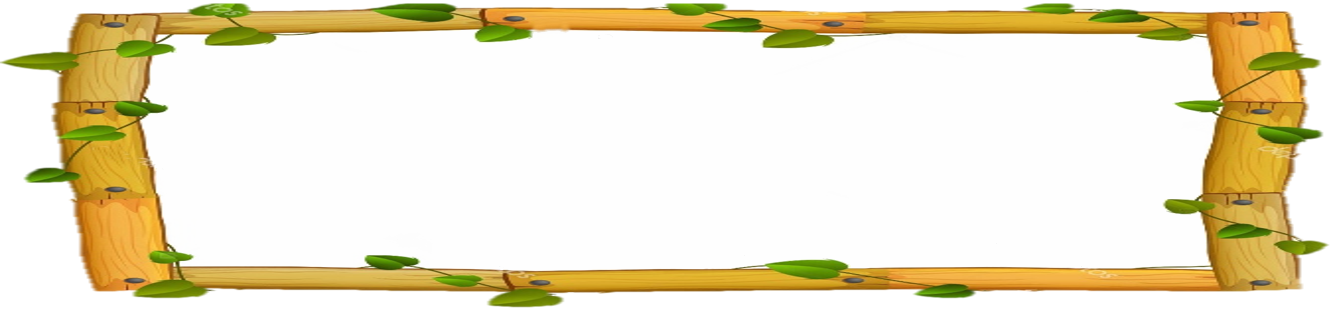 Đáp án : Hoài Văn Hầu – Trần Quốc Toản
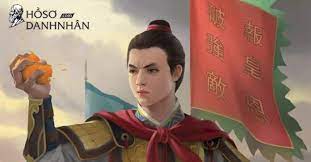 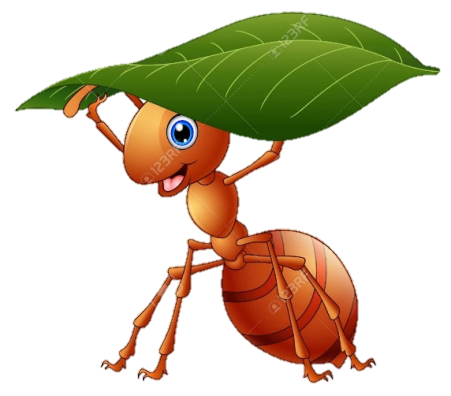 XEM THÊM
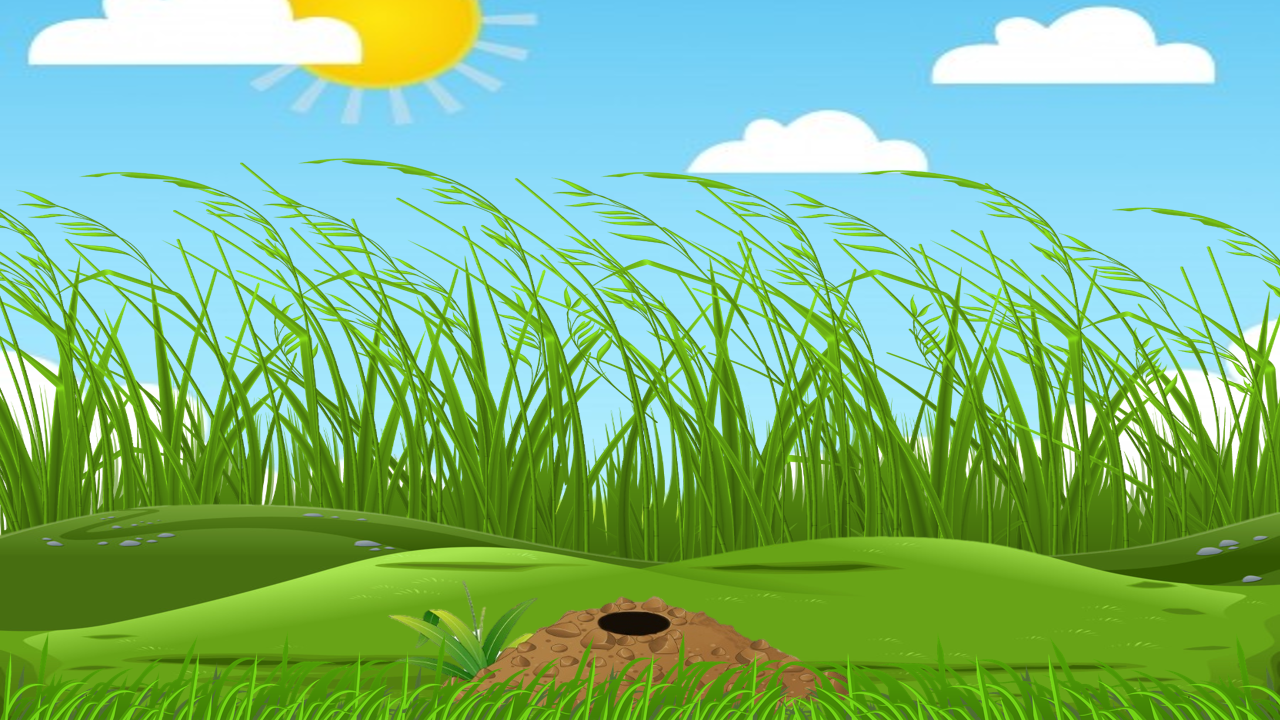 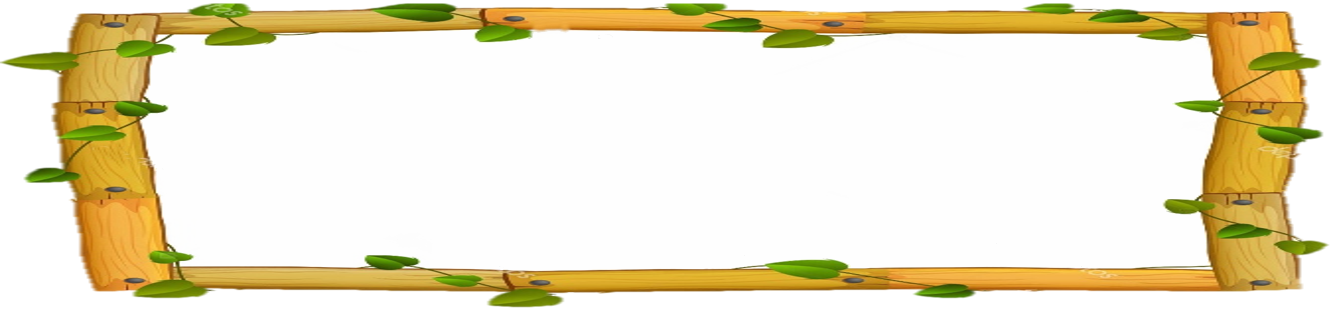 2
Câu 2 : Đây là ai ?
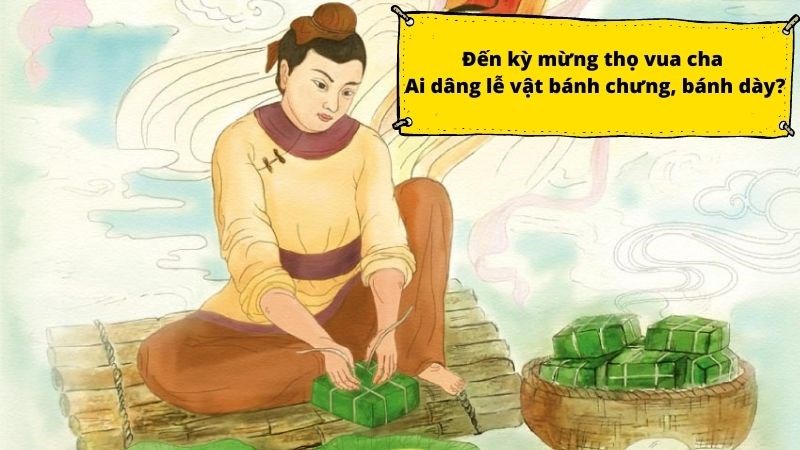 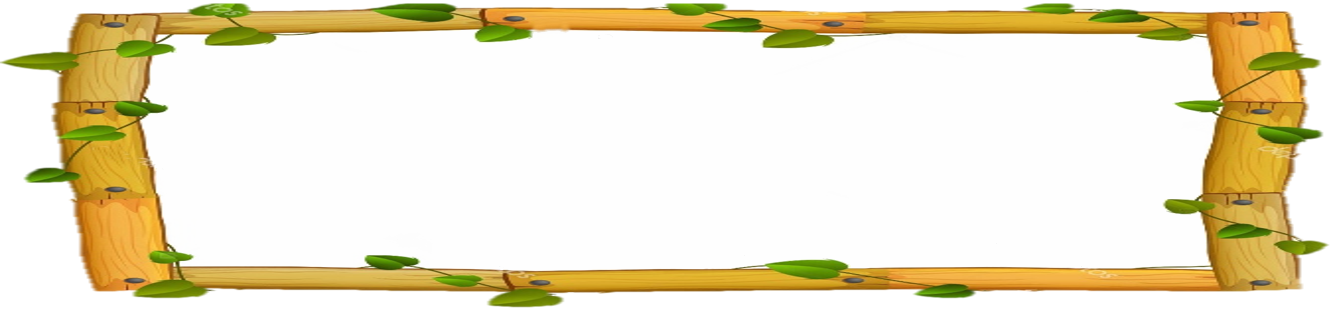 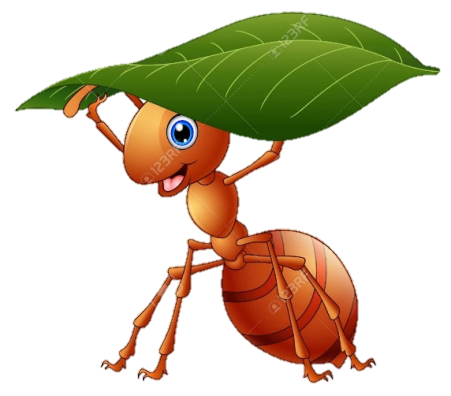 Đáp án : Lang Liêu
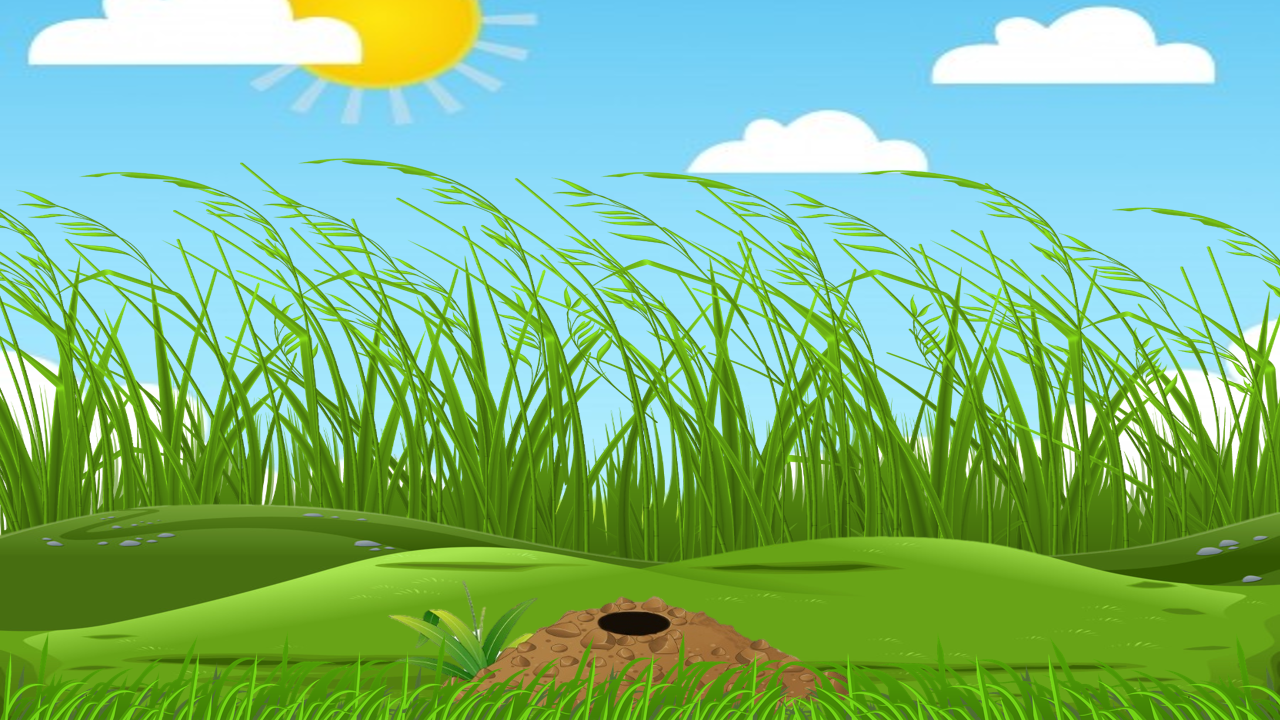 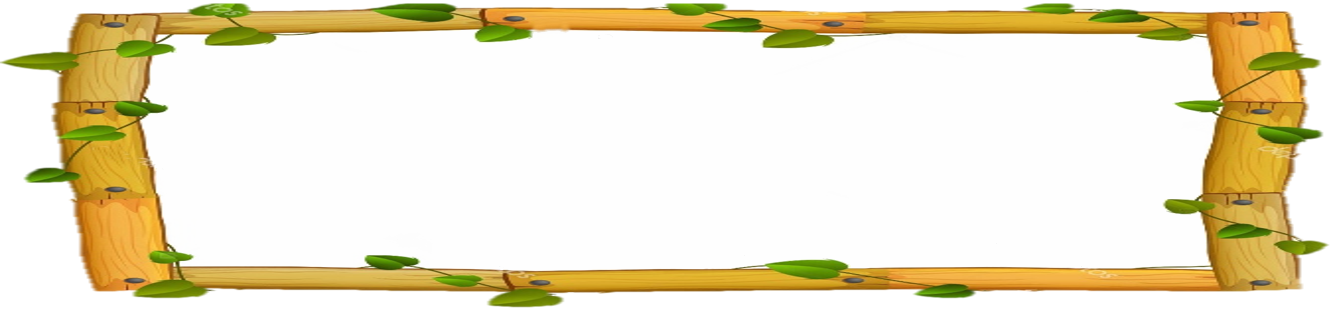 3
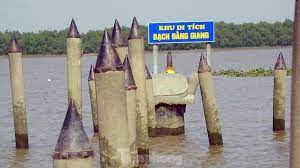 Câu 3 : Hình ảnh này gợi cho em nghĩ đến sự kiện lịch sử nào ?
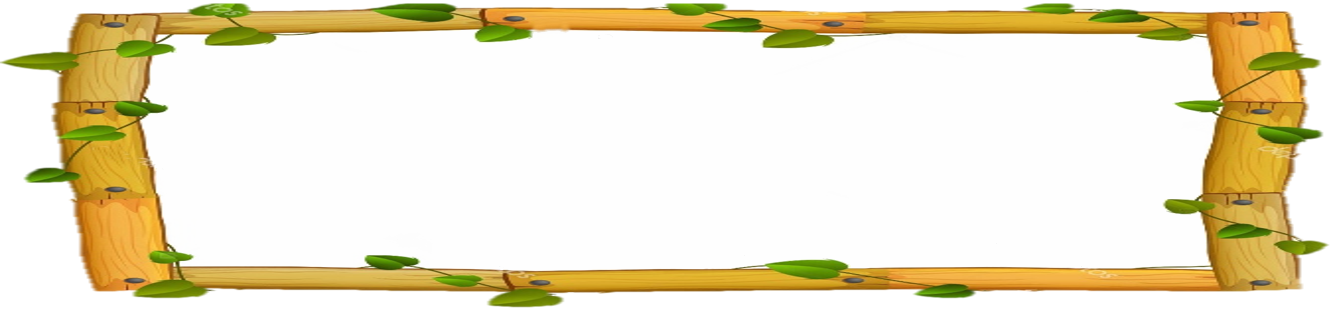 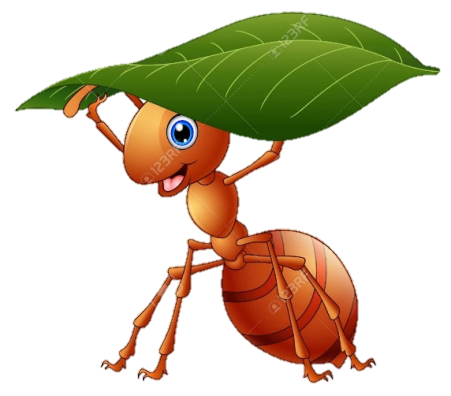 Đáp án : Bãi cọc sông Bạch Đằng.
Gắn với : Ngô Quyền; Lê Đại Hành; Trần Quốc Tuấn.
XEM THÊM
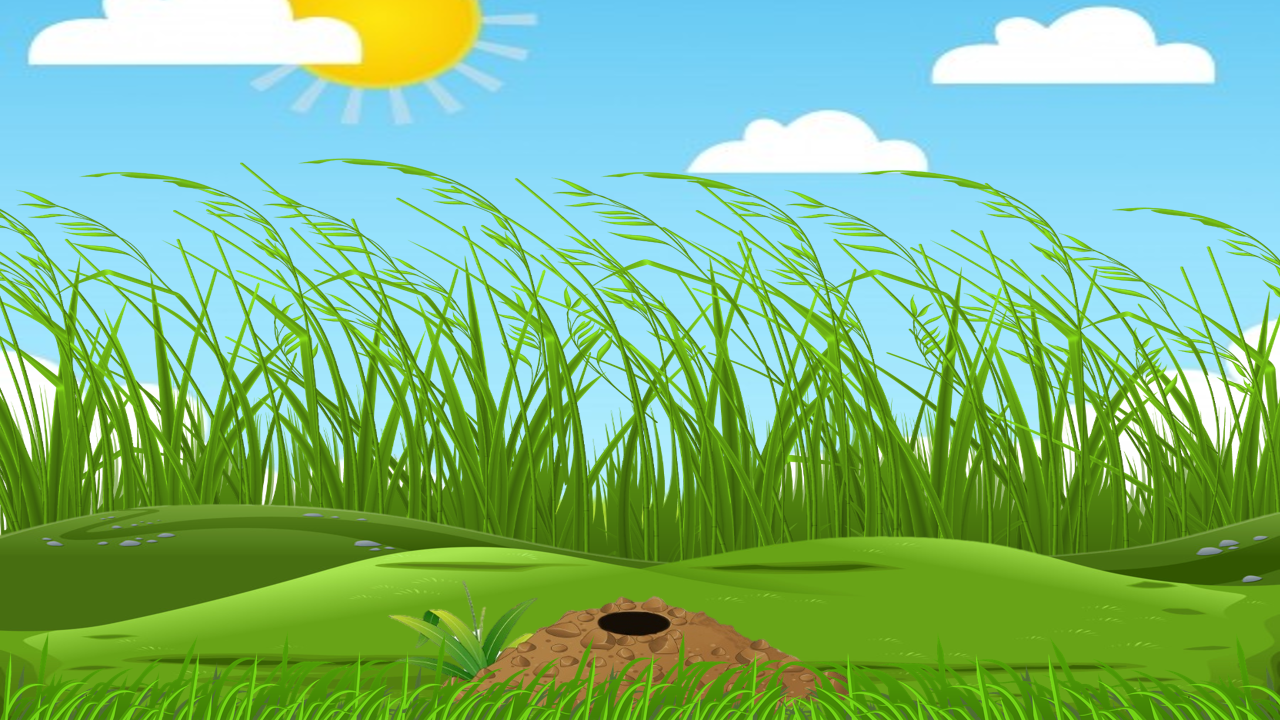 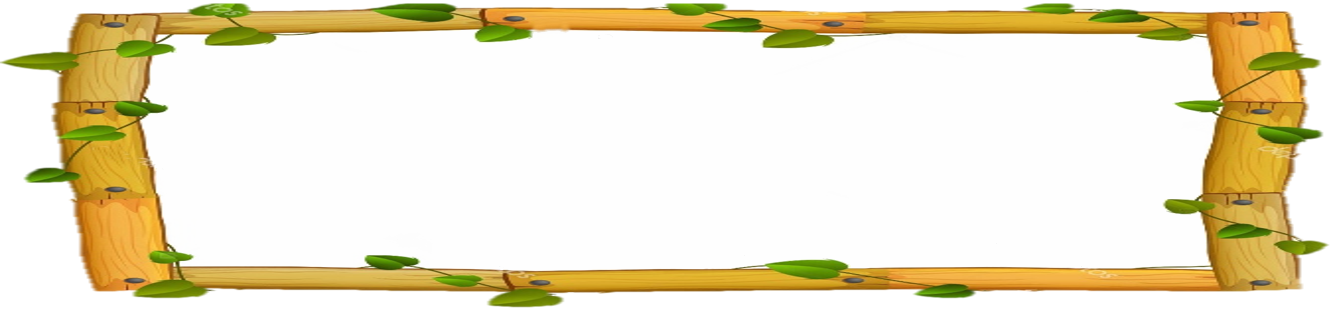 4
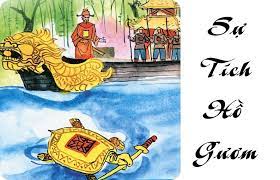 Câu 4 : Sự tích về hồ Gươm khiến em nghĩ đến nhân vật lịch sử nào ?
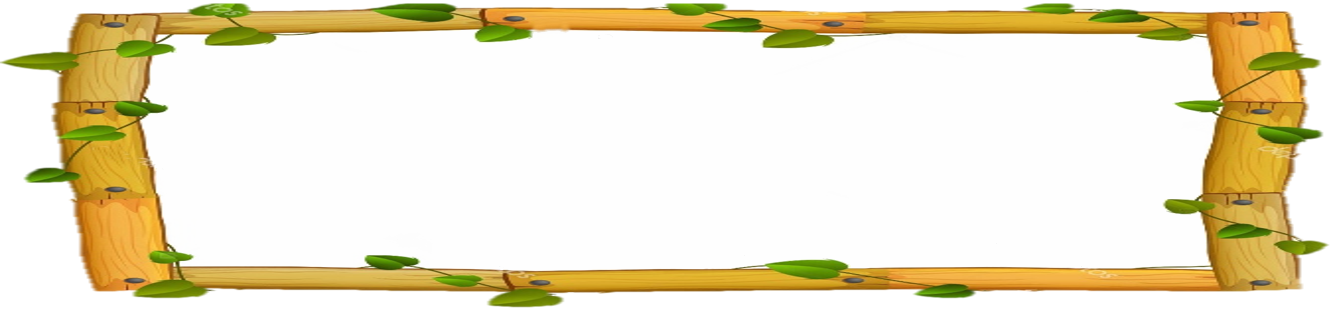 Đáp án : Lê Lợi – vua Lê Thái Tổ
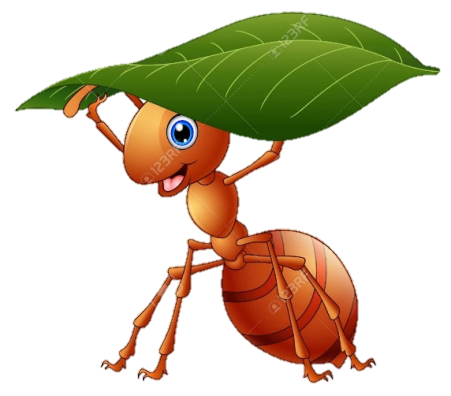 ĐỌC KẾT NỐI CHỦ ĐIỂM
ĐẠI NAM QUỐC SỬ 
DIỄN CA
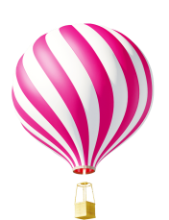 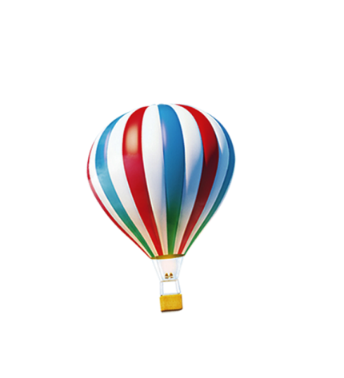 LÊ NGÔ CÁT – PHẠM ĐÌNH TOÁI
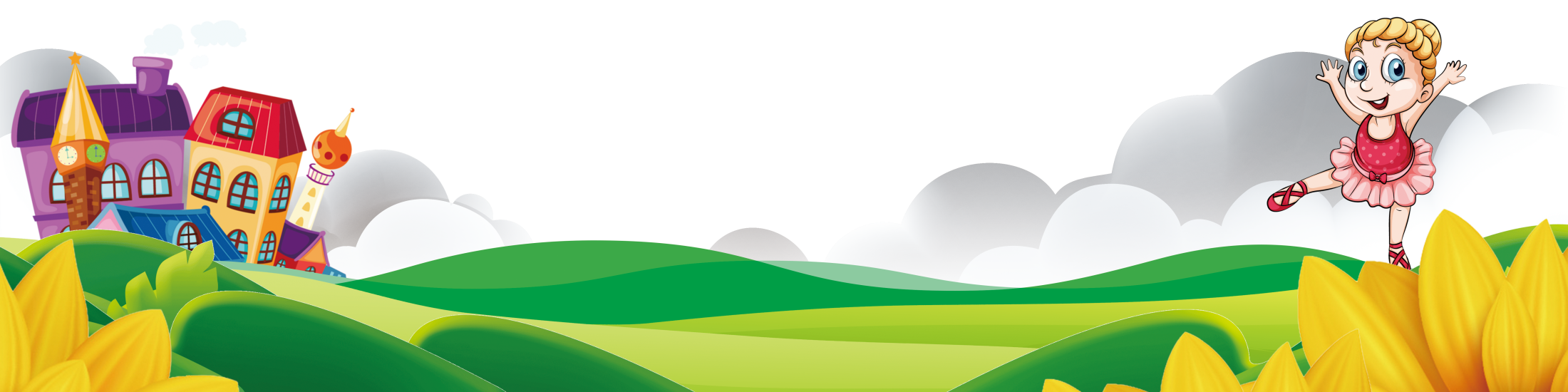 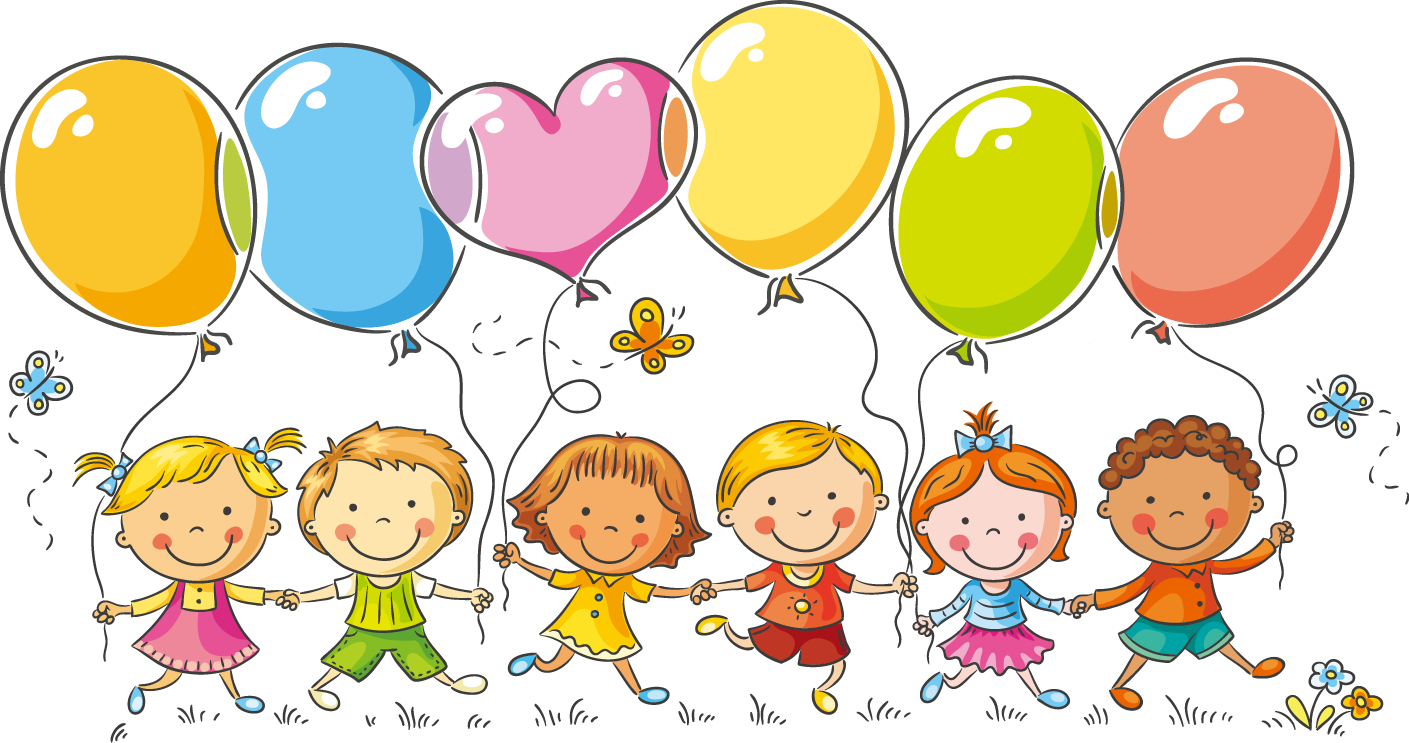 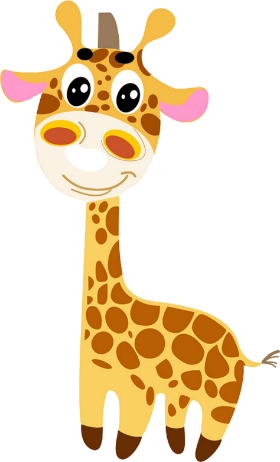 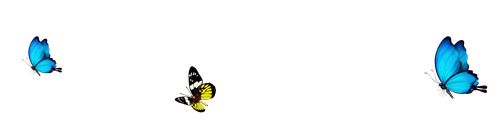 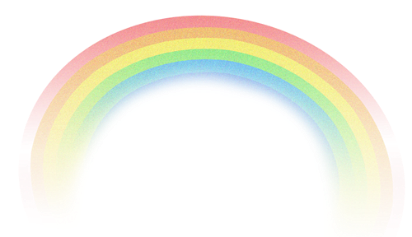 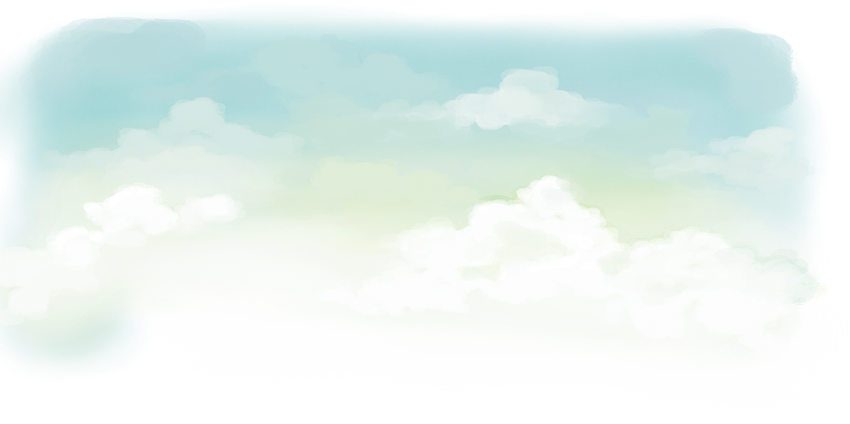 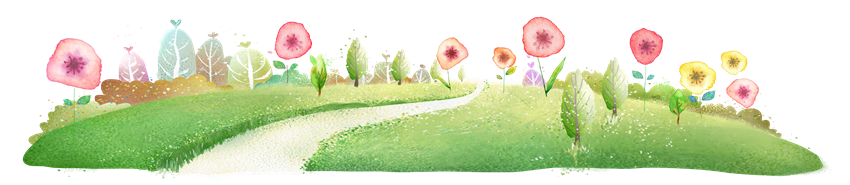 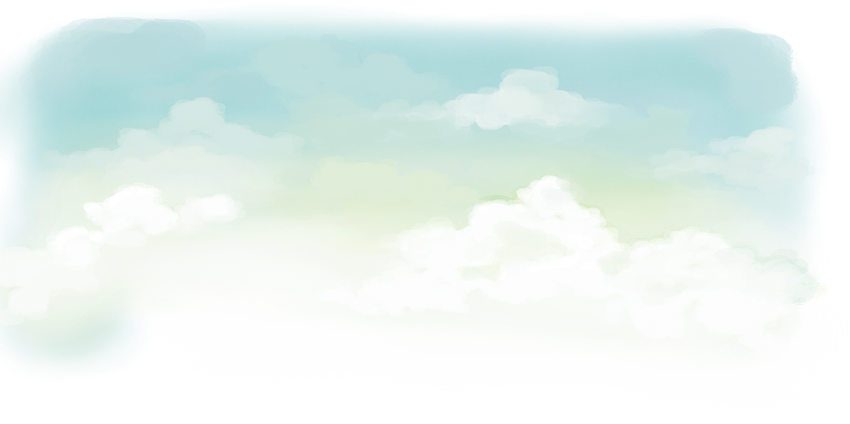 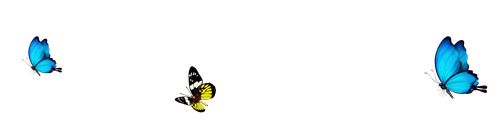 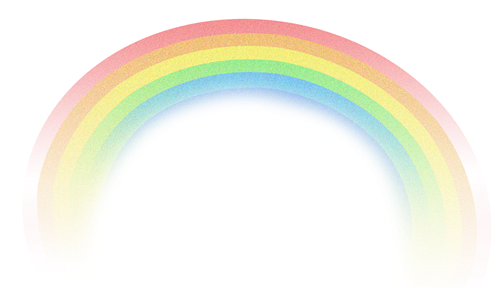 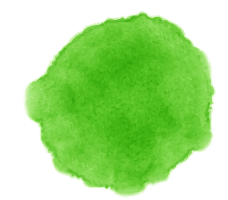 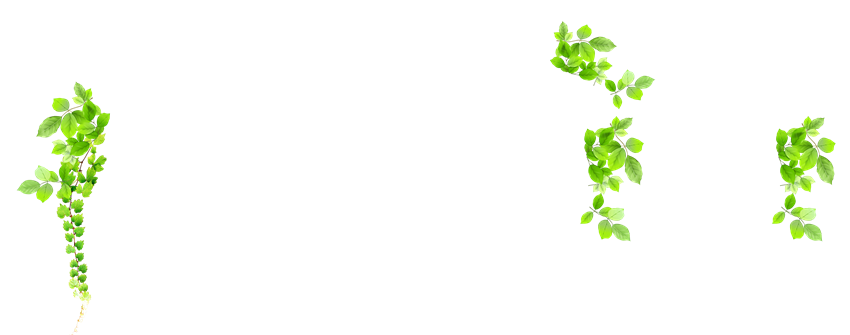 I/ TÌM HIỂU CHUNG
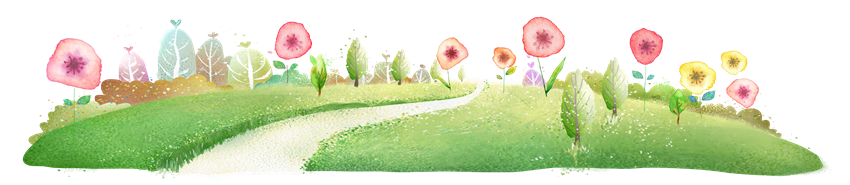 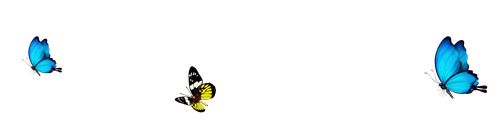 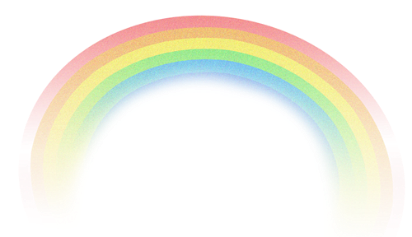 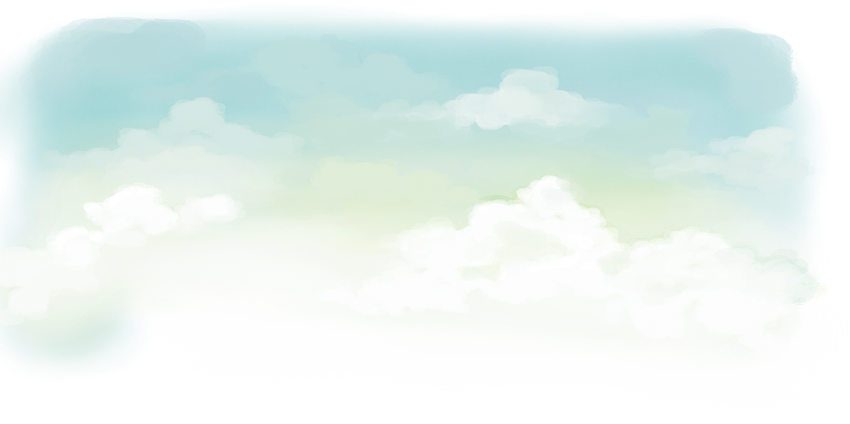 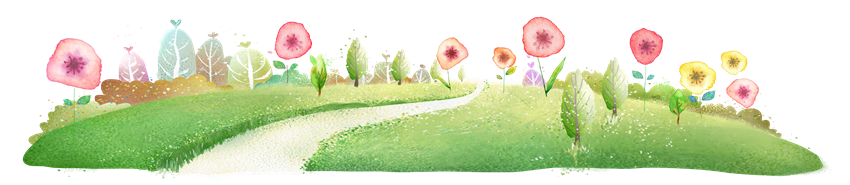 1/ TÁC GIẢ
- Tác phẩm này theo lời bạt của bản in năm 1870 thì tác giả nguyên thủy là Lê Ngô Cát làm với 1887 câu lục bát (3774 dòng), được án sát tỉnh Bình Định Phạm Đình Toái sửa lại thành 1027 câu.
- Về tác giả Lê Ngô Cát, tiểu sử ghi ông quê ở xã Hương Lang, huyện Chương Đức, tỉnh Hà Nội (nay là xã Thụy Hương, huyện Chương Mỹ, Hà Nội), đậu cử nhân năm Mậu Thân 1848 bổ làm việc trong Quốc sử Quán. Ông còn có thời gian làm quan án sát tỉnh Cao Bằng.
- Còn về Phạm Đình Toái, ông quê ở Nghệ An, đậu cử nhân năm 1843, làm án sát tỉnh Bình Định, sau thăng đến Hồng lô Tự khanh, là chức Trưởng quan của Hồng Lô tự của Nhà Nguyễn, chuyên lo việc nghi lễ trong các khoa thi cử như xướng danh, yết bảng.
Em hãy giới thiệu đôi nét về tác giả của văn bản này ?
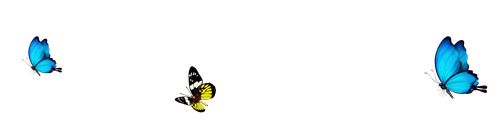 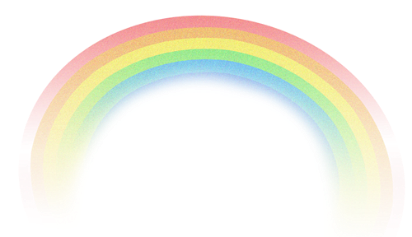 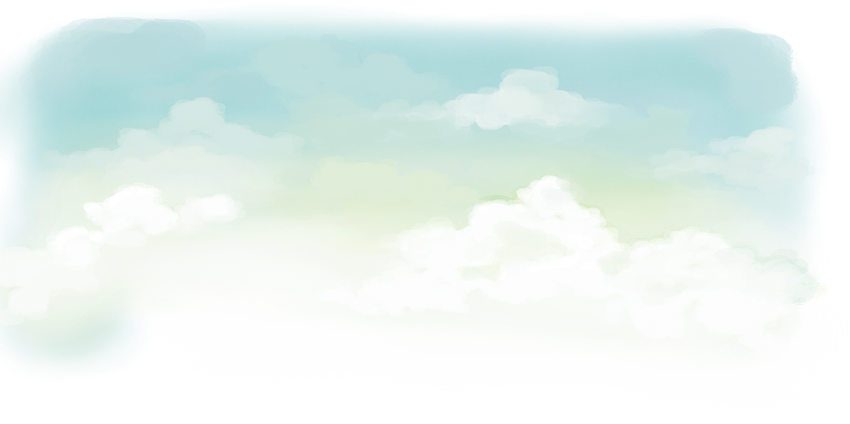 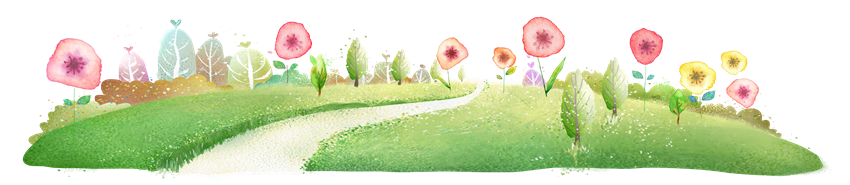 2/ TÁC PHẨM
- Xuất xứ : Trích từ “Đại Nam quốc sử diễn ca”
- Tác phẩm này được thực hiện theo lệnh của vua Tự Đức.
- Tác phẩm được viết bằng chữ Nôm. Bản chữ Quốc ngữ đầu tiên cũng xuất hiện năm 1870 do Trương Vĩnh Ký diễn âm.
- Tác phẩm viết theo thể lục bát, chép lịch sử dân Việt từ Kinh Dương Vương và họ Hồng Bàng đến hết nhà Lê.
- Yếu tố biểu đạt chính : Tự sự.
- Nội dung : kể 2 sự kiện lịch sử Chuyện Phù Đổng Thiên Vương và Hai Bà Trưng dựng nền độc lập.
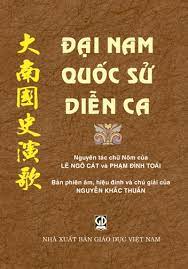 Em hãy giới thiệu đôi nét về tác phẩm ?
XEM THÊM
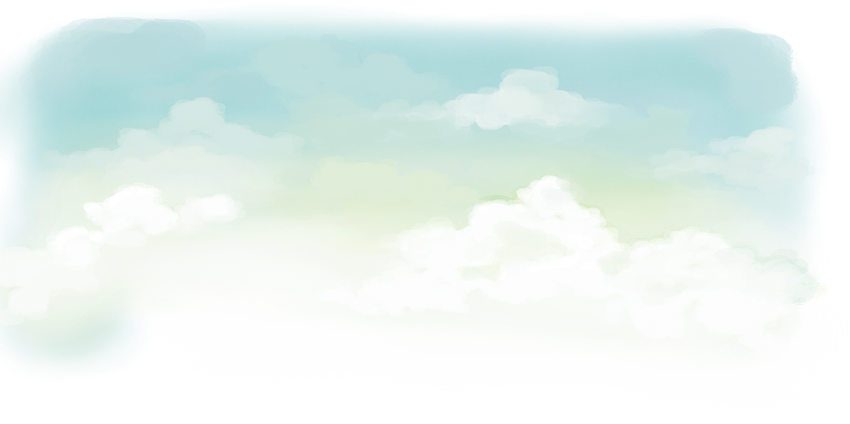 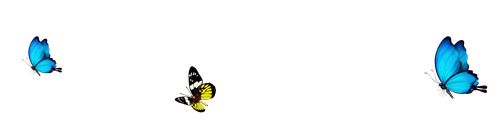 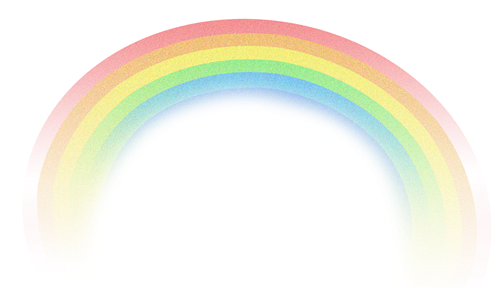 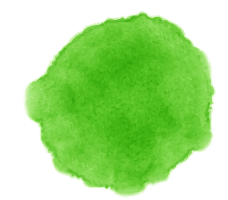 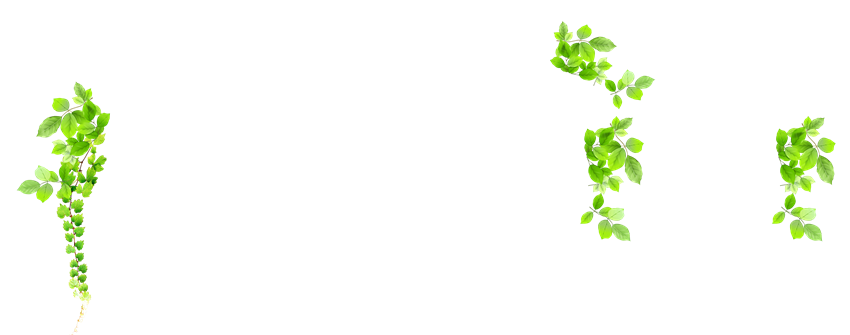 II/ TÌM HIỂU CHI TIẾT
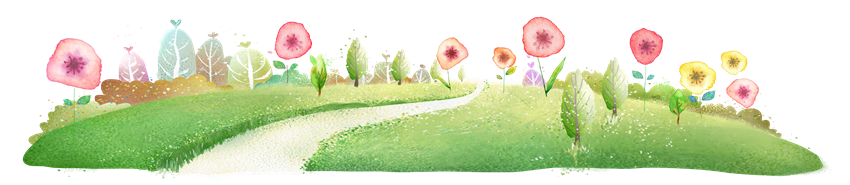 GỢI Ý :
1/ Chuyện Phù Đổng Thiên Vương
Tìm điểm giống và khác nhau về hình tượng nhân vật Thánh Gióng ở truyền thuyết đã học lớp 6 và được thể hiện qua bài diễn ca ?
THẢO LUẬN THEO NHÓM LỚN TRONG 3 PHÚT
Tìm chi tiết (câu thơ) thể hiện phẩm chất anh hùng của Hai Bà Trưng qua bài diễn ca. Nêu ý nghĩa của chi tiết ấy.
2/ Hai Bà Trưng dựng nền độc lập
Thống nhất
THẢO LUẬN THEO NHÓM LỚN TRONG 3 PHÚT theo kĩ thuật khăn trãi bàn
Ý kiến bạn thứ nhất
2/ Hai Bà Trưng dựng nền độc lập
Hai bà giữ vững lời thề, Trưng Trắc thay chồng cầm quân đánh đuổi giặc ngoại xâm.

- Dù phận gái, nhưng hai bà đã lập nên kì tích với chiến công oanh liệt : đánh tan đội quân xâm lược do Tô Định cầm đầu, mang lại sự yên ổn toàn vẹn cho đất nước.
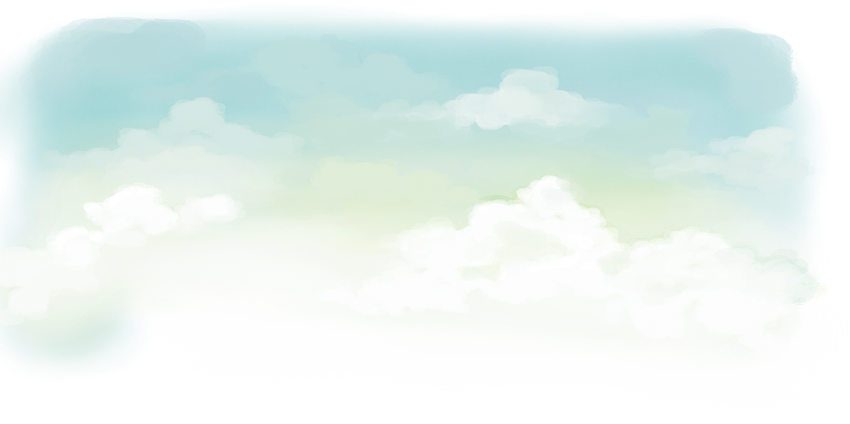 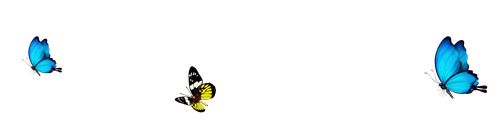 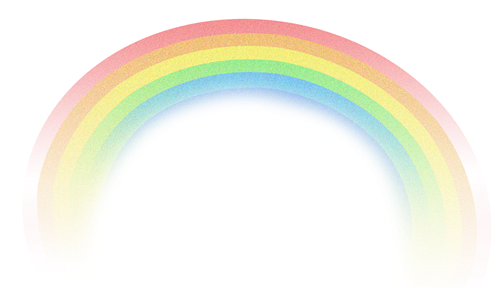 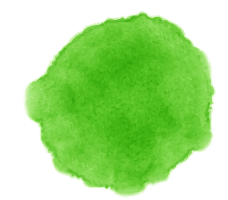 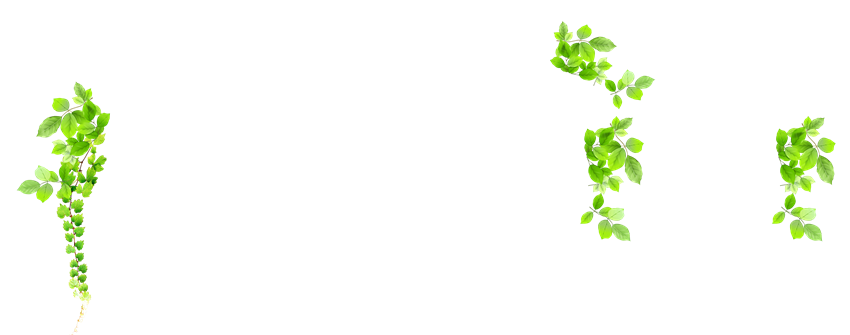 III/ TỔNG KẾT
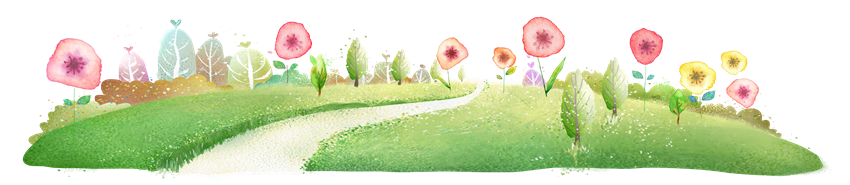 1/ Nghệ thuật
- Thể thơ lục bát giúp người đọc dễ đọc, dễ thuộc và dễ nhớ.
2/ Nội dung
- Đoạn trích đã làm nổi bật chí khí anh hùng và tinh thần yêu nước bất diệt của nhân dân ta qua hai sự kiện lịch sử tiêu biểu : Thánh Gióng đánh đuổi giặc Ân xâm lược ở thời Hùng Vương thứ sáu và Cuộc khởi nghĩa của Hai Bà Trưng đánh tan quân Hán do tên thái thú Tô Định cầm đầu.
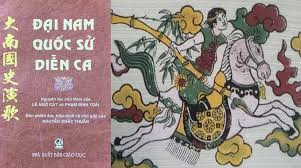 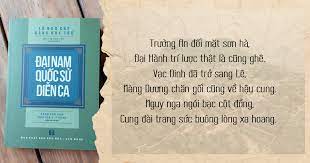 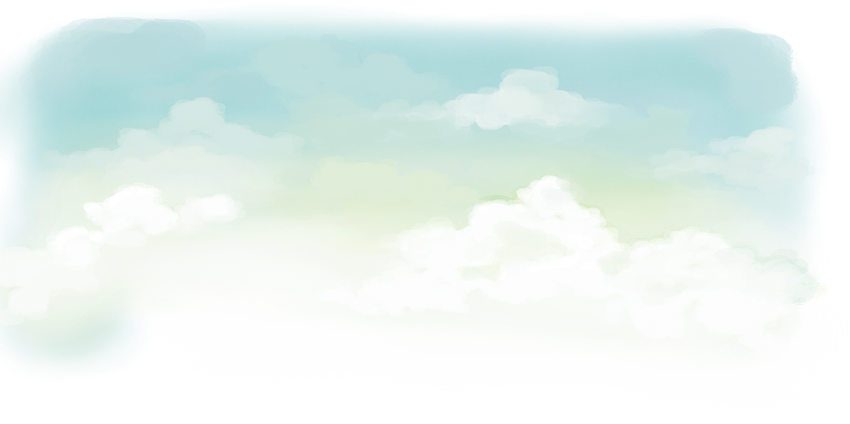 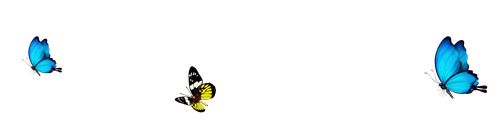 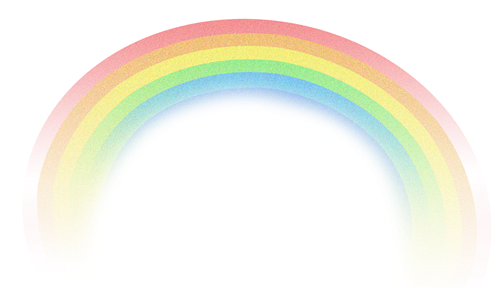 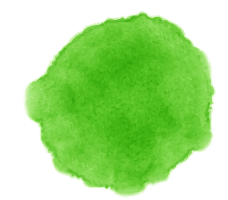 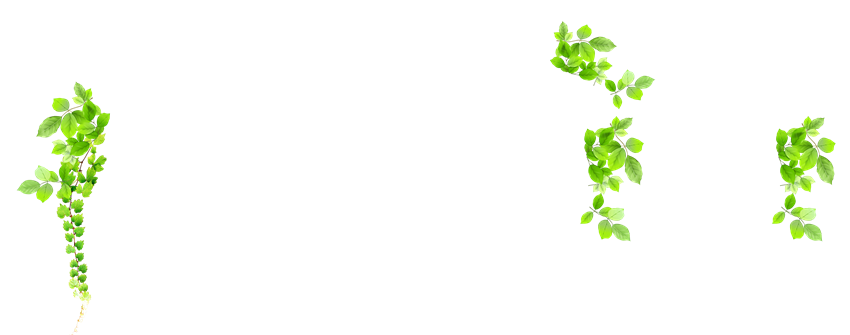 KẾT NỐI CHỦ ĐIỂM
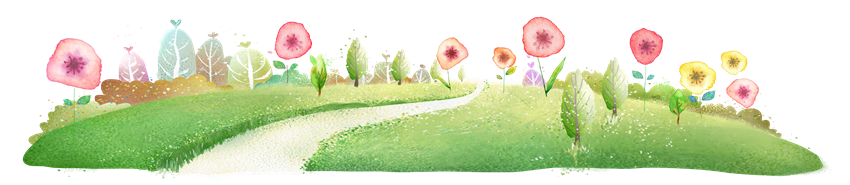 THỰC HIỆN NHIỆM VỤ
TỪ CÁC VĂN BẢN, EM NGHĨ GÌ VỀ TẦM QUAN TRỌNG CỦA VIỆC HIỂU BIẾT LỊCH SỬ DÂN TỘC.
NÊU TÊN 2 VĂN BẢN CÙNG CHỦ ĐIỂM MÀ EM ĐÃ HỌC
THẢO LUẬN NHÓM  TRONG 2 PHÚT
Giá trị lịch sử làm nên giá trị dân tộc bởi mỗi quốc gia có một quá trình dựng nước và giữ nước khác nhau. Giá trị lịch sử được thể hiện ở quá trình gây dựng đất nước của ông cha ta, là niềm tự hào của dân tộc khi chiến thắng giặc ngoại xâm để bảo vệ nước nhà.
- Hoàng Lê nhất thống chí của Ngô Gia Văn Phái.
- Viên tướng trẻ và con ngựa trắng của Nguyễn Huy Tưởng.
- Đại Nam quốc sử diễn ca của Lê Ngô Cát và Phạm Đình Toái.
Bác Hồ đã nói: “Các vua Hùng đã có công dựng nước, Bác cháu ta cùng nhau giữ lấy nước”.
Mỗi cá nhân chúng ta hôm nay cần phải biết giữ gìn, kế thừa và phát huy những truyền thống quý báu của dân tộc, hòa nhập nhưng không hòa tan trong thời đại hội nhập kinh tế quốc tế.
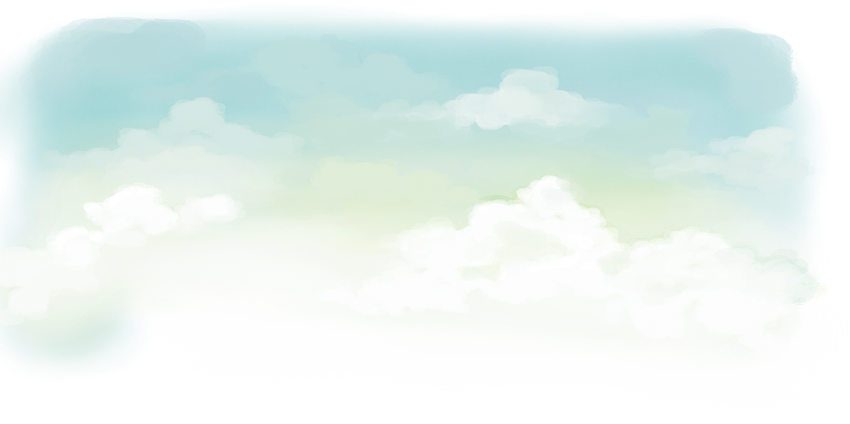 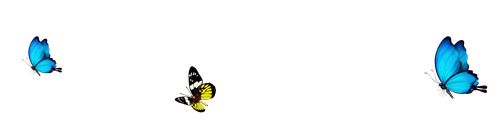 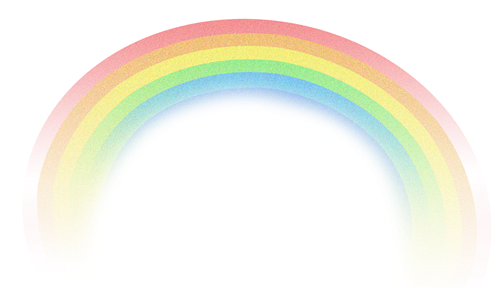 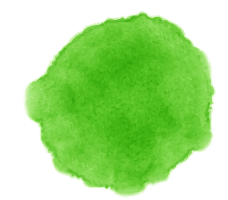 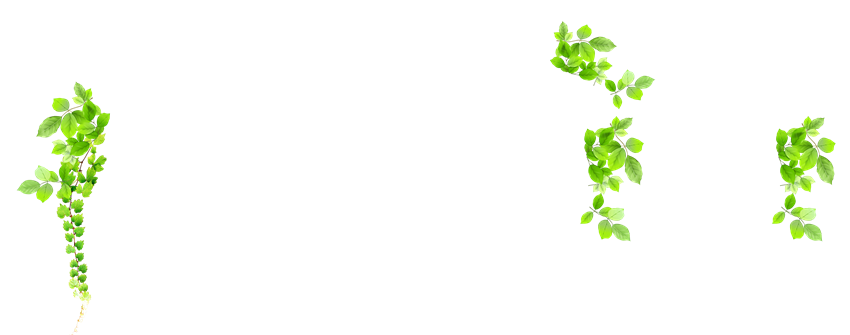 LUYỆN TẬP
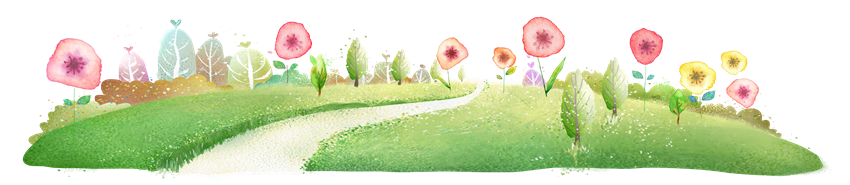 Câu 1 : Chuyện Phù Đổng Thiên Vương là kể về nhân vật lịch sử nào dưới đây trong truyện truyền thuyết mà em đã học ?
Truyền thuyết Thánh Gióng. 			
Truyền thuyết Hùng Vương thứ sáu.
C. Truyền thuyết về làng Phù Đổng 		
D. Truyền thuyết Sơn Tinh Thủy Tinh.
Câu 2 : Chiến công của Phù Đổng Thiên Vương là gì ?
A. Nghe vua cầu tướng ra quân thì thưa với mẹ được đi đánh giặc.
B. Tạo ra được gươm vàng, ngựa sắt để đi đánh giặc.
C. Đánh tan giặc xâm lược vào thời vua Hùng thứ sáu.
D. Để lại áo nhung và bay về trời.
A
C
Câu 3 : Quê quán của Hai Bà Trưng ở đâu ?
châu Phong  		
B. Long Biên 		
C. Mê Linh 			
D. Lĩnh Nam

Câu 4 : Kết quả cuộc khởi nghĩa của Hai Bà Trưng là gì ?
A. Đuổi ngay Tô Định dẹp yên biên thành.
B. Đô kì đóng cõi Mê Linh
C. Lĩnh Nam riêng một triều đình nước ta.
D. Cả 3 ý thơ trên.
A
D
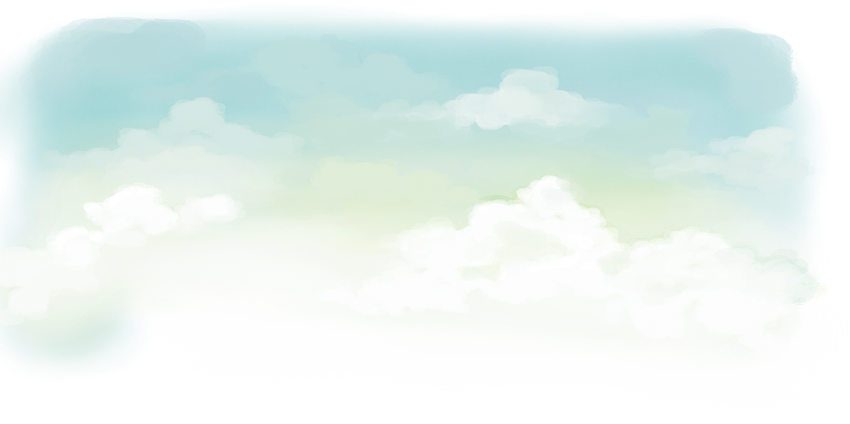 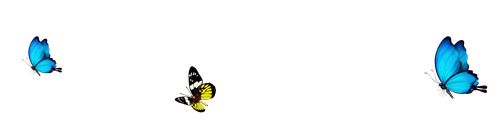 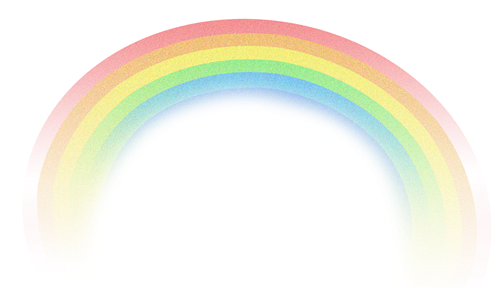 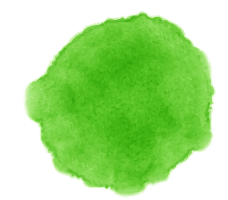 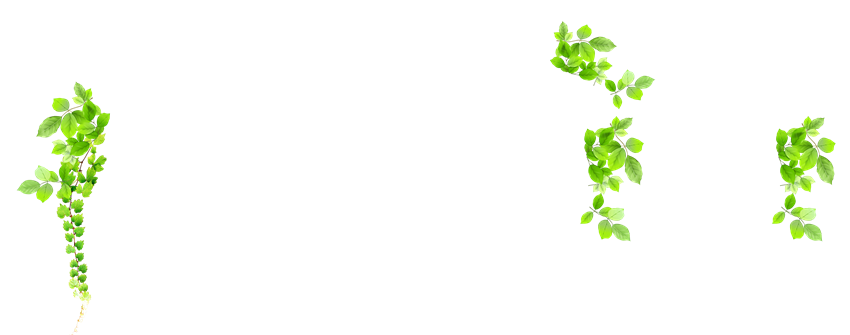 GOOD BYE !
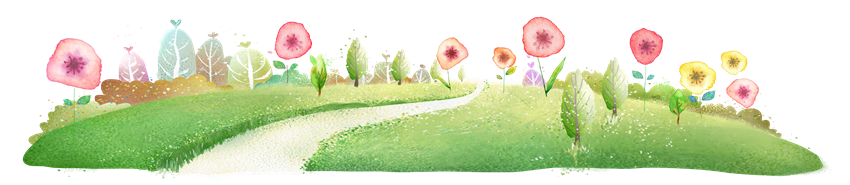